Financial Statement For UPS!!!
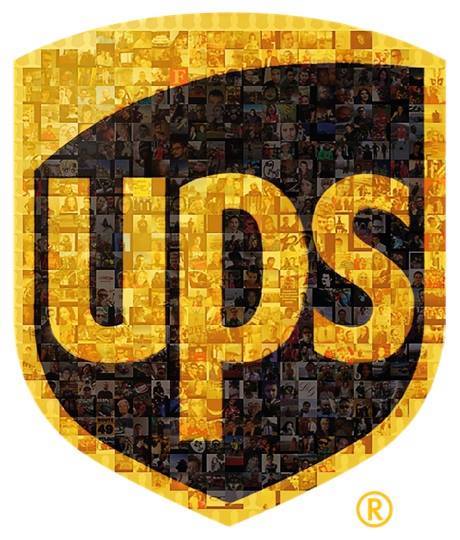 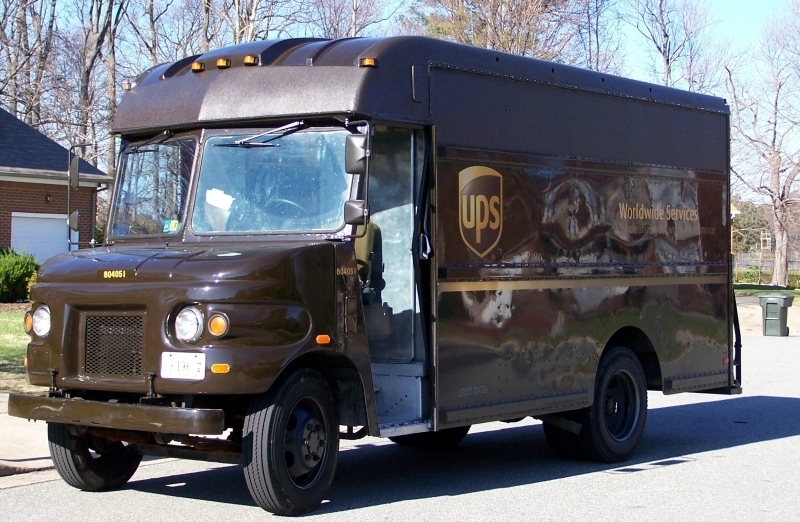 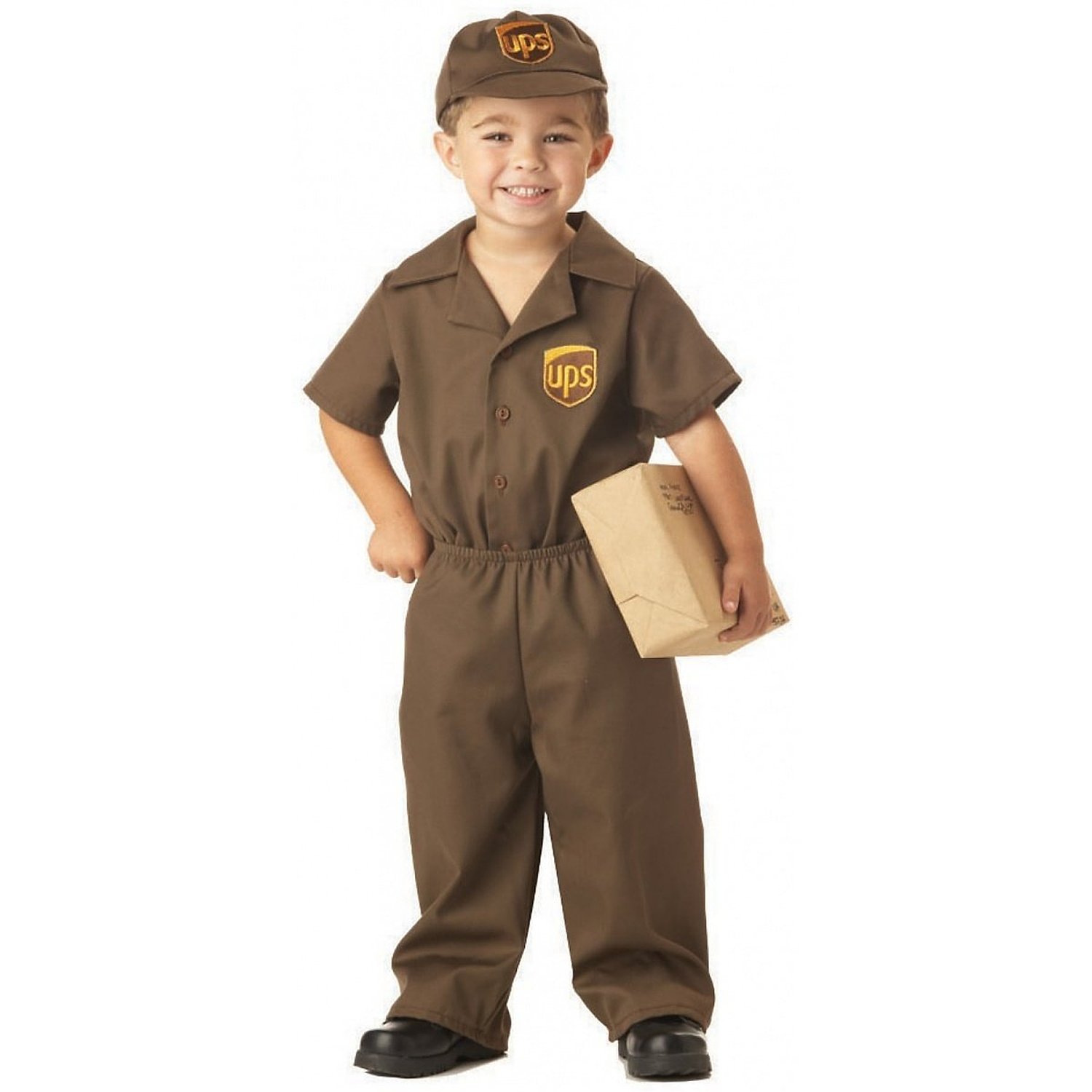 By: SHAKAYLA WILLIAMS AND ALEXIS CURRIN
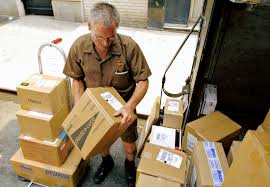 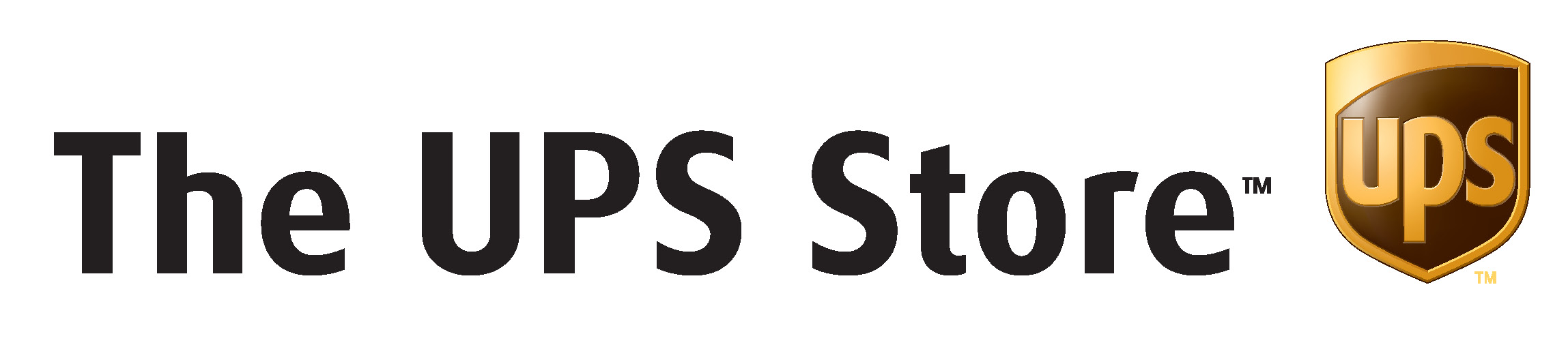 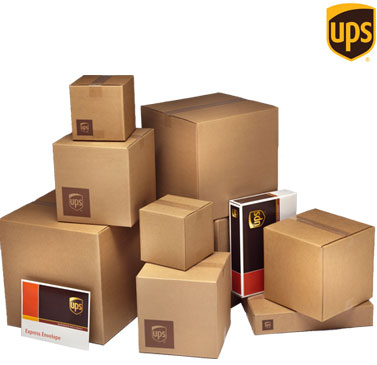 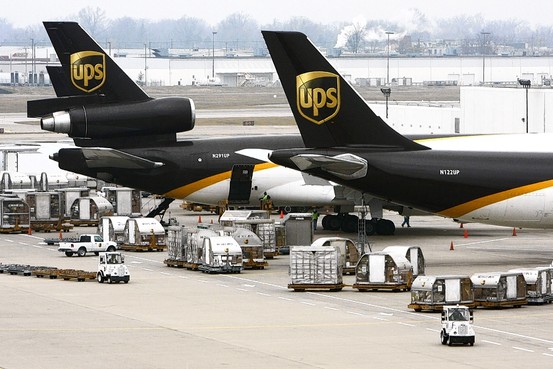 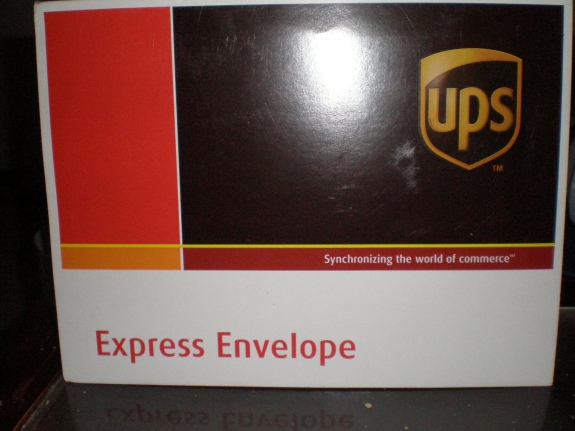 What is UPS?
UPS is a mailing service that helps you streamline and optimize your mailing process. It is the world's largest package delivery company and a provider of supply chain management solutions. The global logistics company is headquartered in Sandy Springs, Georgia, which is part of the Greater Atlanta area. UPS delivers more than 15 million packages a day to more than 6.1 million customers in more than 220 countries around the world. UPS is known for its brown delivery trucks and uniforms, hence the company nickname "Brown". UPS also operates its own airline and air cargo  delivery service.
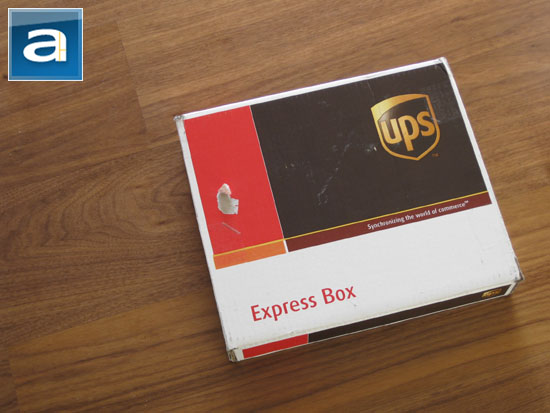 What is operating expenses Statement ?
An expense incurred in carrying out an organization's day-to-day activities, but not directly associated with production. Operating expenses include such things as payroll, sales commissions, employee benefits and contributions, transportation and travel and depreciation, rent, repairs, and taxes. These expenses are usually subdivided into selling expenses and administrative and general expenses. Also called non-manufacturing expenses.
Operating Expenses Statement
What is a Cash Flow Statement ?
In financial accounting, a cash flow statement, also known as statement of cash flows, is a financial statement that shows how changes in balance sheet accounts and income affect cash and cash equivalents, and breaks the analysis down to operating, investing and financing activities.
Cash Flow Statement
What is A Balance Sheet?
A statement of the assets, liabilities, and capital of a business or other organization at a particular point in time, detailing the balance of income and expenditure over the preceding period.
Balance Sheet
What Is A income Statement?
A financial statement that measures a company's financial performance over a specific accounting period. Financial performance is assessed by giving a summary of how the business incurs its revenues and expenses through both operating and non-operating activities. It also shows the net profit or loss incurred over a specific accounting period, typically over a quarter or a year.
Income Statement
What Is A Cost Statement?
A document that reflects the cost of the items and services required by a particular project or department for the performance of its business purposes. For example, a departmental cost sheet might include the material costs, labor costs and overhead costs incurred over a given time frame by a department and it therefore provides a record of costs that are chargeable to that department.
Cost Statement